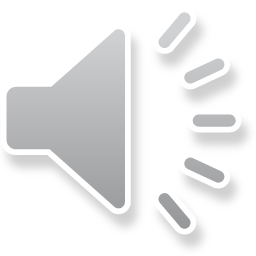 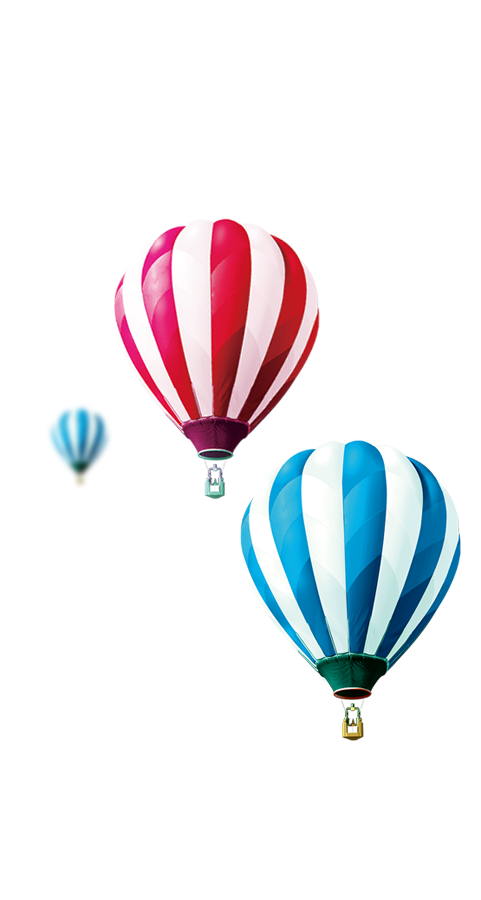 TRƯỜNG TIỂU HỌC ĐOÀN NGHIÊN
CHÀO MỪNG CÁC EM ĐẾN VỚI TIẾT
TIẾNG VIỆT 
LỚP : 1C
Bài 28: Y  y
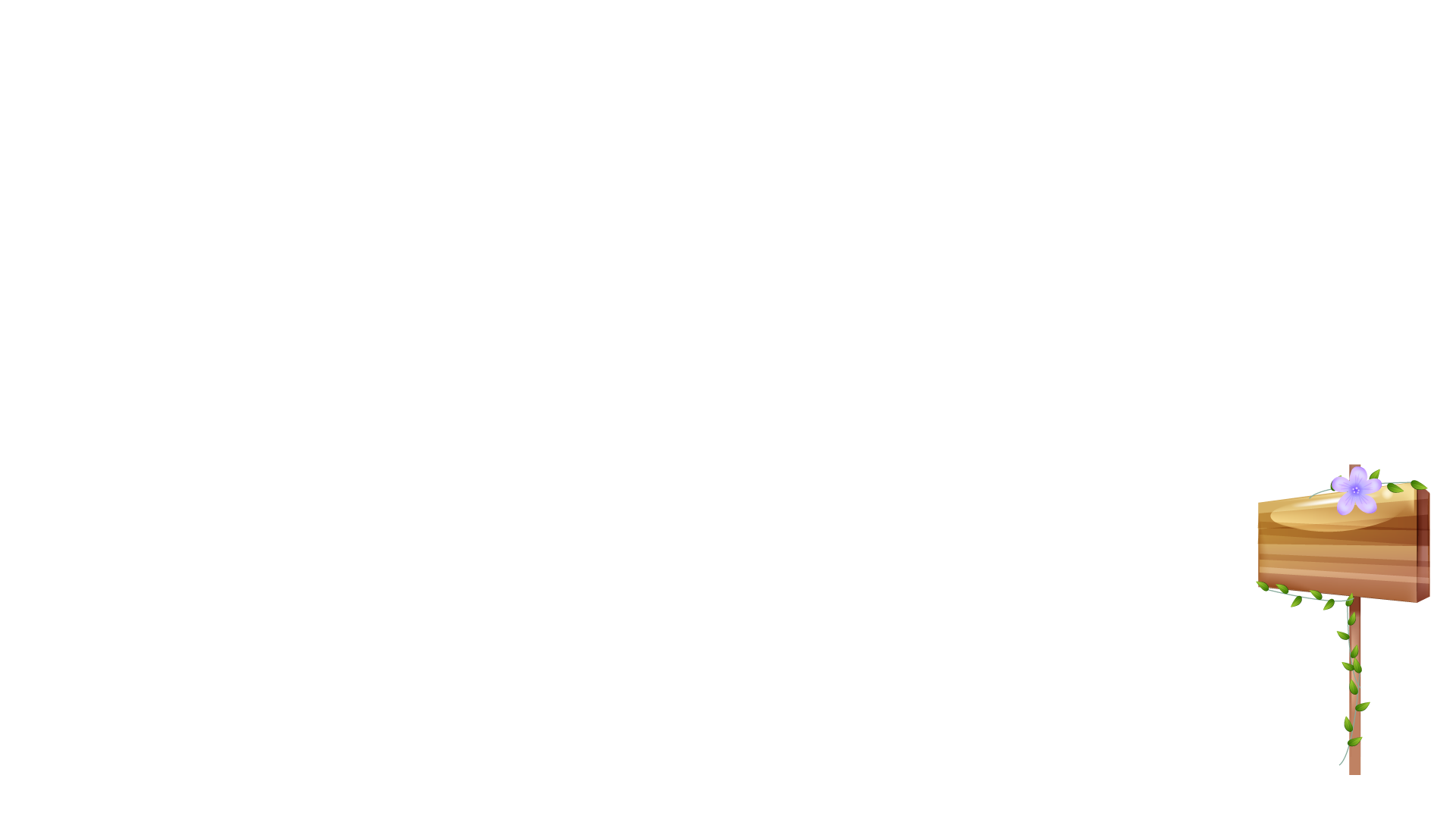 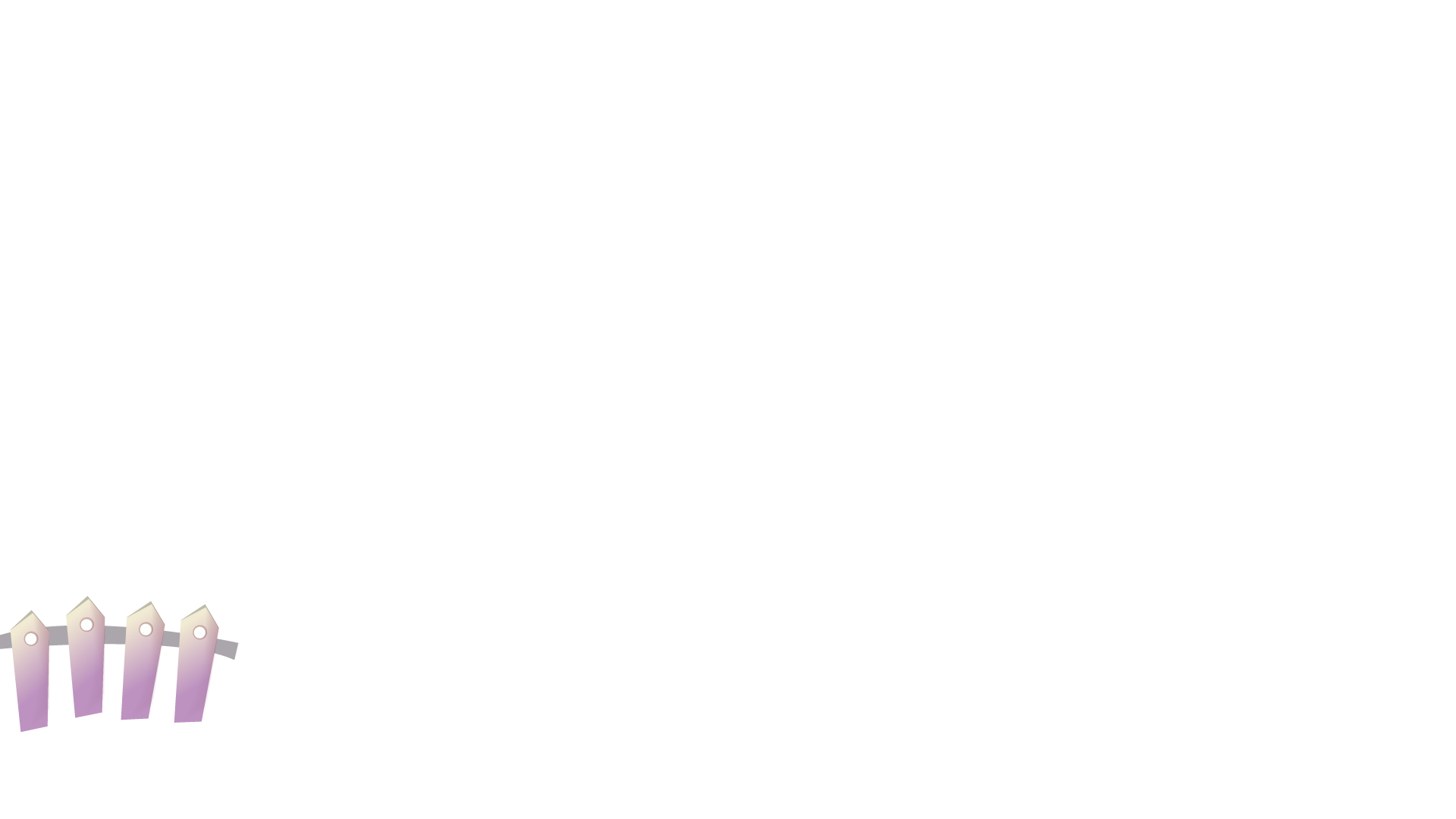 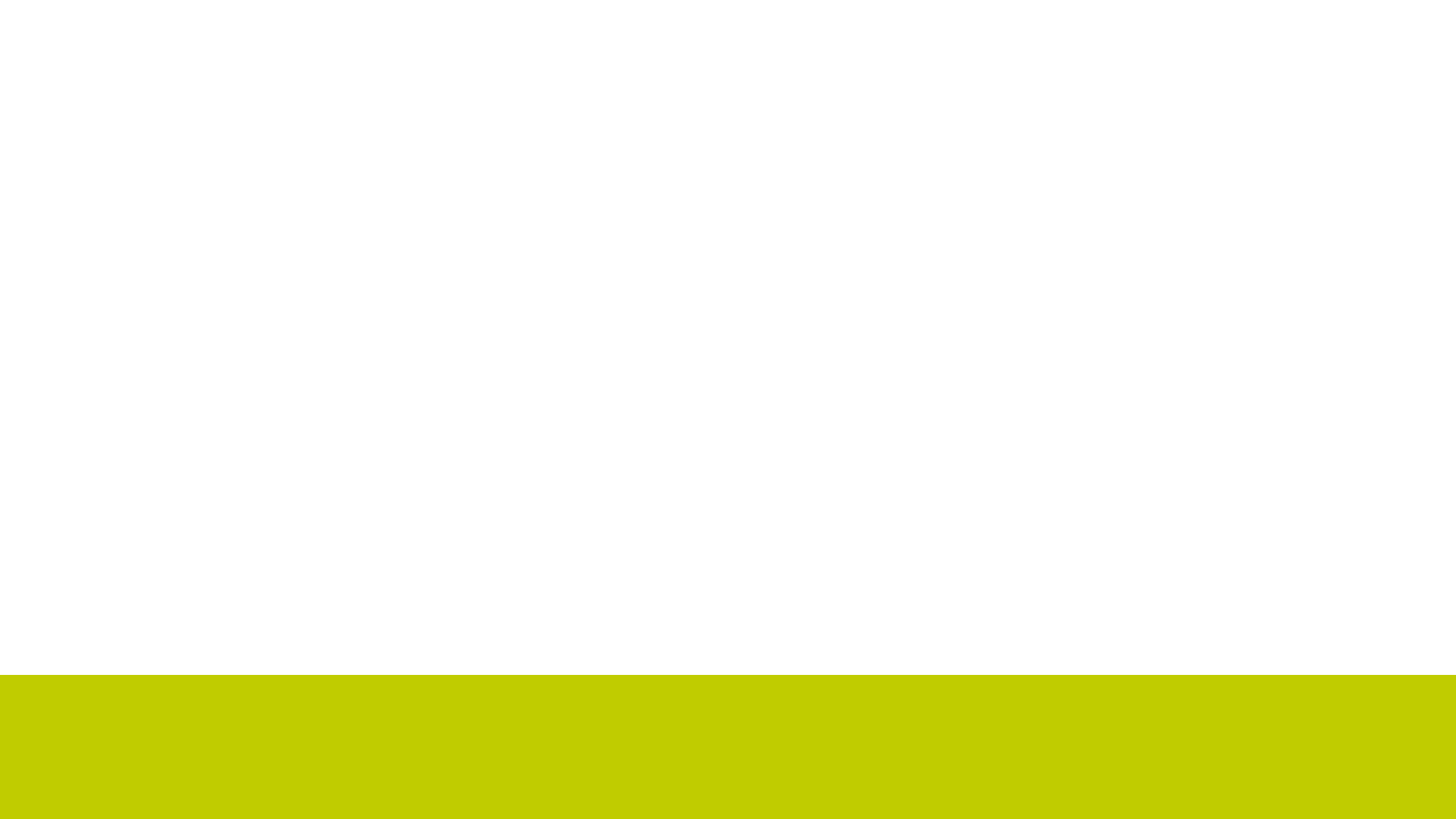 Giáo viên: Nguyễn Thị Lục
Thứ tư ngày 13 tháng 10 năm 2021
Ôn và khởi động
Tiếng Việt:
vua
xe lu
vở vẽ
thị xã
vỉa hè
xưa
Nghỉ hè, bố mẹ cho Hà về quê.                                                                                                                                                                                                                                                                                  Quê Hà là xứ sở của dừa.
Thứ tư ngày 13 tháng 10 năm 2021
Tiếng Việt:
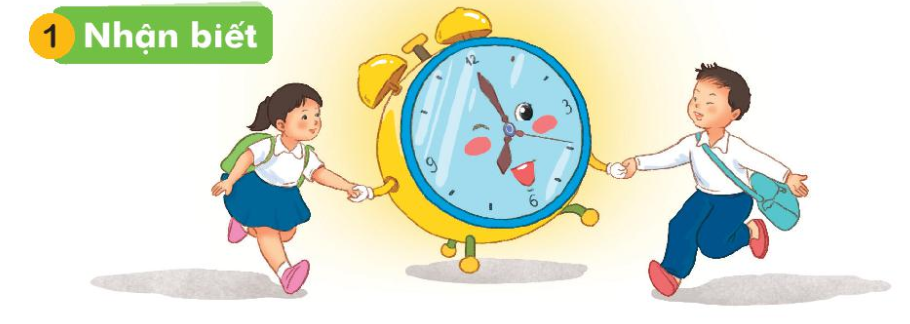 Thời gian quý hơn vàng bạc
y
Thứ tư ngày 13 tháng 10 năm 2021
Y    y
Tiếng Việt:
y
Đọc
2
qu
y
quý
quỳ
quy
quỹ
quý
ý
quỵ
GIẢI LAO
Thứ tư ngày 13 tháng 10 năm 2021
Y    y
Tiếng Việt:
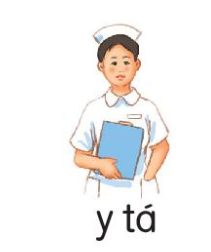 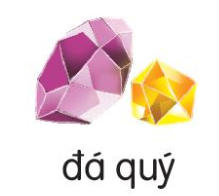 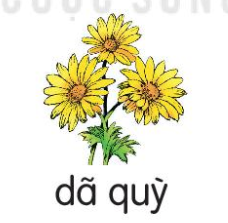 đá quý
dã quỳ
y tá
y
Đọc
2
quý
quỳ
quy
quỹ
quý
ý
quỵ
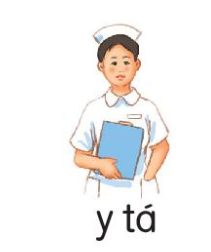 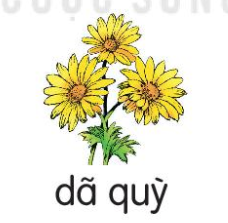 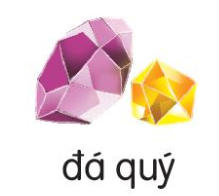 đá quý
dã quỳ
y tá
Thứ tư ngày 13 tháng 10 năm 2021
Y    y
Tiếng Việt:
Viết bảng con
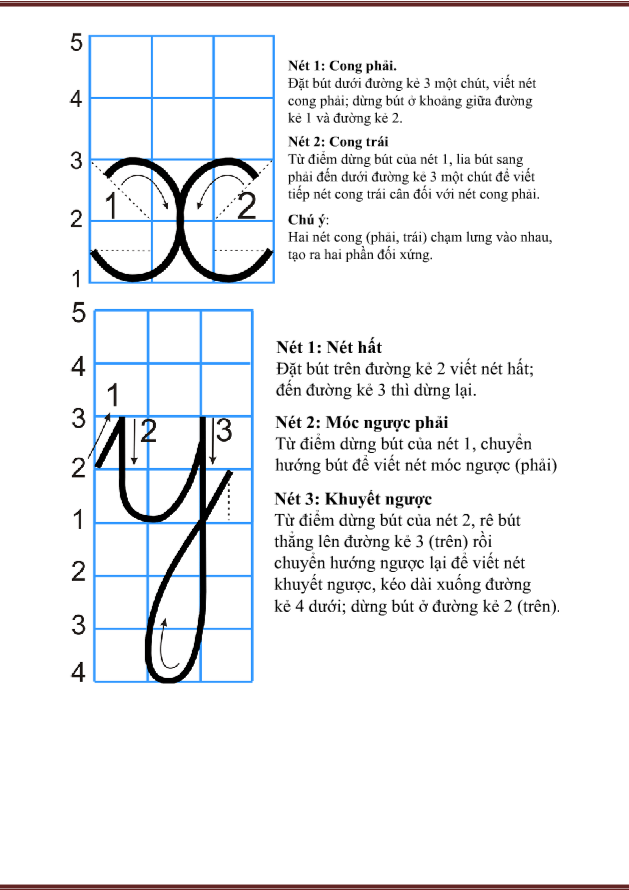 y
Đọc
2
Củng cố
quý
quỳ
quy
quỹ
quý
ý
quỵ
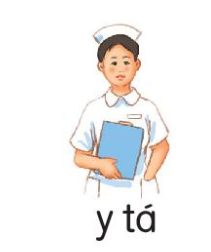 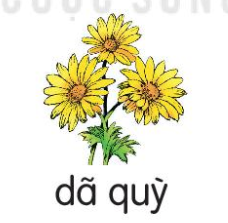 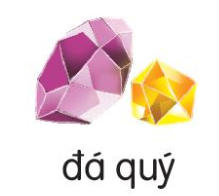 đá quý
dã quỳ
y tá
tiết 2
Thứ tư ngày 13 tháng 10 năm 2021
Y    y
Tiếng Việt:
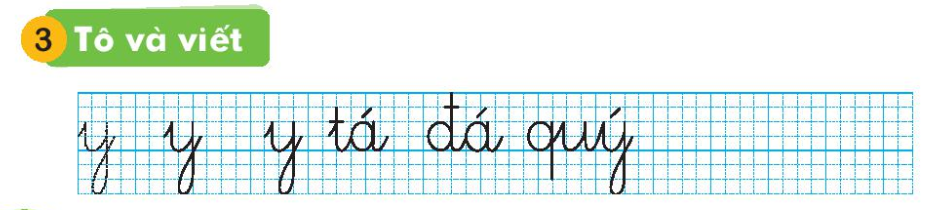 GIẢI LAO
Thứ tư ngày 13 tháng 10 năm 2021
Y    y
Tiếng Việt:
Đọc
14
Thứ tư ngày 13 tháng 10 năm 2021
Y    y
Tiếng Việt:
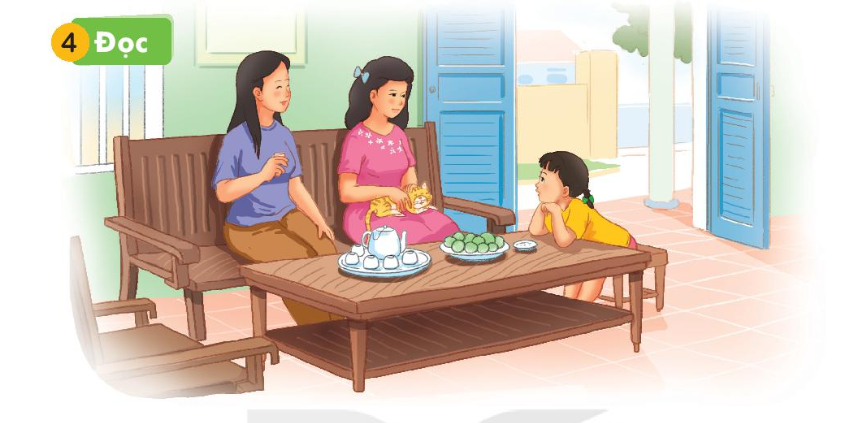 Mẹ và Hà ghé nhà dì Kha. Dì kể cho Hà nghe về bà. Hà chú ý nghe dì kể.
Thứ tư ngày 13 tháng 10 năm 2021
Y    y
Tiếng Việt:
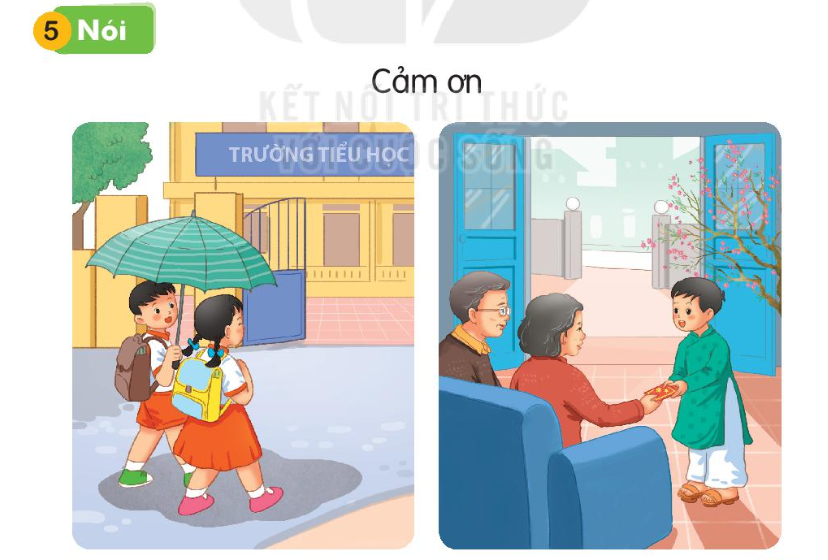 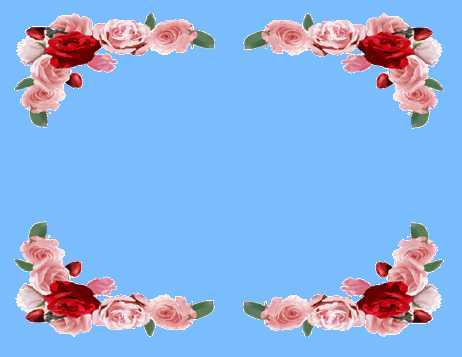 Củng cố
Vừa rồi các con học âm gì?